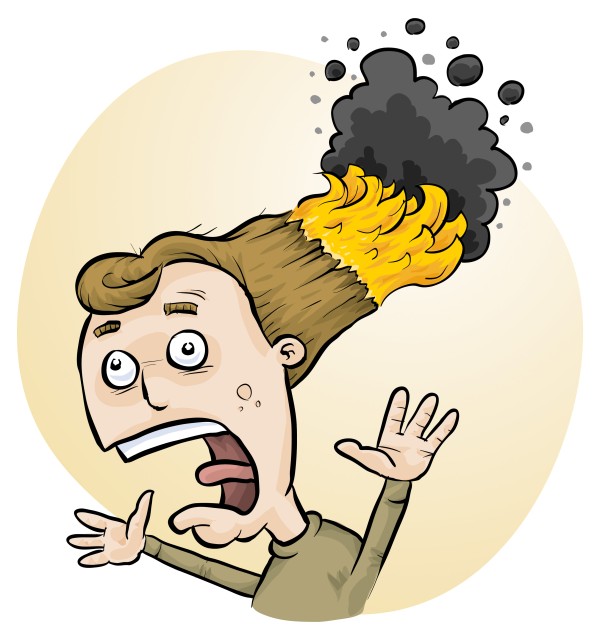 Risks in Primary Science investigations and how to minimize them
Phillip Crisp and Eva Crisp
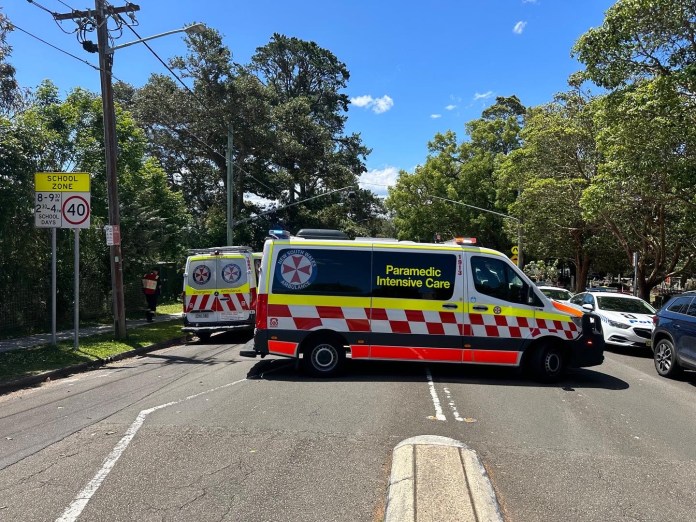 21 November 2022Manly WestPublic School
2 students with serious burns
9 students with superficial burns
1 teacher with minor burns
• S Keoghan, M. Muroi and M. Gorrey “’Something had to be up’: Children in hospital as experiment goes wrong” Sydney Morning Herald, 21/11/22.
• “Hazmat incident at Manly West Public School”, Manly Observer, 21/11/22.
• E. Visontay and T. Rose “Children suffer serious burns after outdoor science experiment goes wrong at Sydney school” The Guardian, 21/11/22.
What happened?
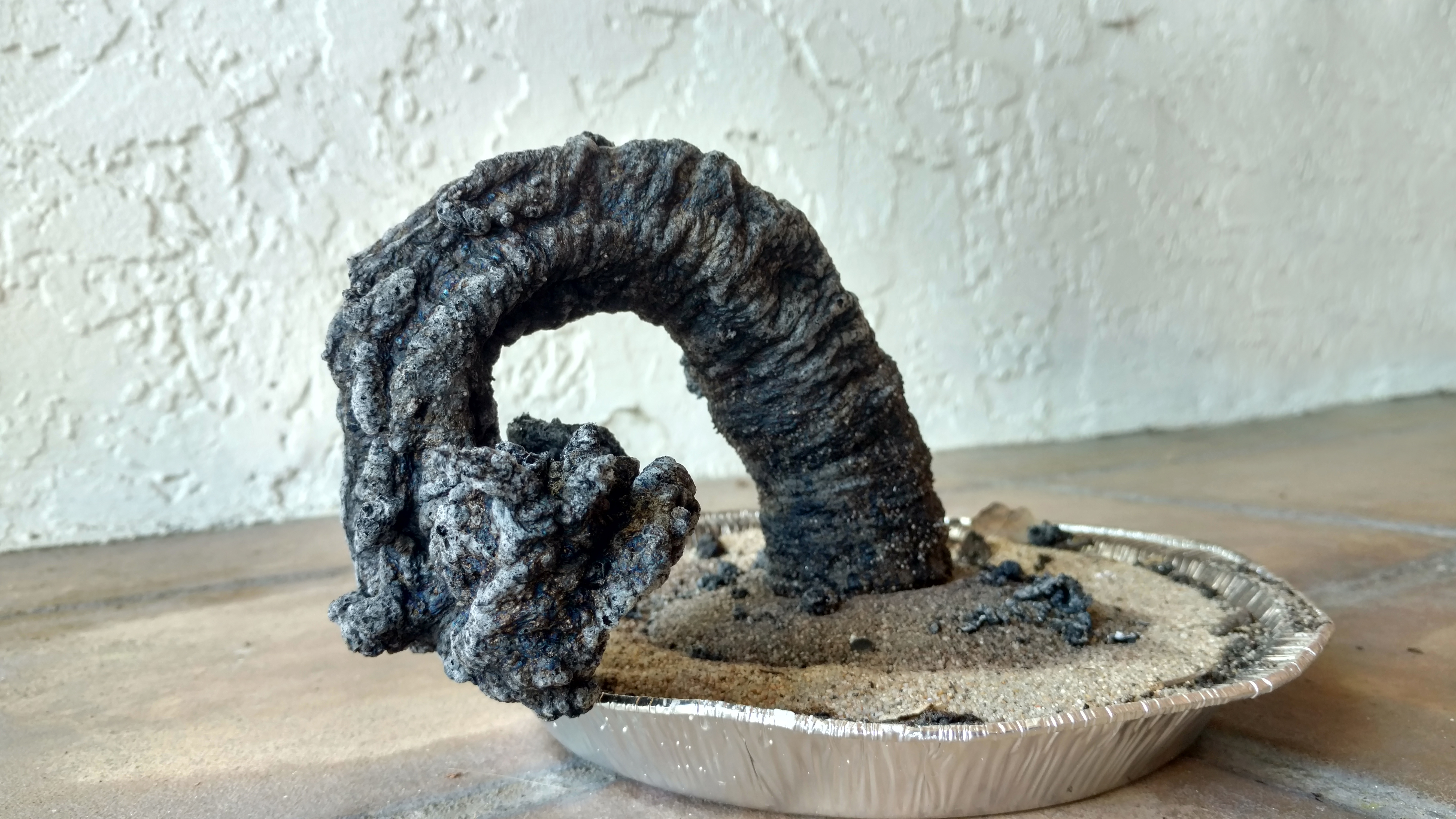 Carbon sugar snake
(black snake, sugar snake)
sugar
sodium bicarbonate
methylated spirits / lighter fluid
From the limited information in the news reports, apparently:
• Demonstration performed outdoors on a very windy day
• Gust of wind blew burning material onto students
• Suspect a large-scale demonstration (since so many injured)

Further information?
Work Health & Safety Act 2011
. . . a duty . . . to eliminate/minimise risks to health and safety as far as is reasonably practicable.
. . . taking into account and weighing upall relevant matters including:(a) the likelihood of the hazard or the risk concerned occurring; and(b) the degree of harm that might result from the hazard or the risk. . . .
Part 2, Sections 17 and 18
all relevant matters includes
facilities available
behaviour of the class
students with special needs
students with allergies, etc
(NOT book “risk assessment”, tick sheet, etc)

likelihood
degree of harm consideration requires
proper risk assessment using a risk matrix
e.g. Aust/ISO Standard on Risk Management
How will we ever do that?
Be aware of the
• chemicals
• equipment
• biological materials
most likely to cause injury

Use reliable sources of safety information
Don’t follow YouTube without further research!
Try out the experiment beforehand

Carry out risk assessments as required by law
e.g. use Primary RiskAssess 
and introduce control measures, if needed
Teacher challenges
Lack of familiarity with chemicals

Fear of injuries

Limited understanding of science
Safety requirements in the Australian Curriculum for Science
Years 3-4Safely use appropriate materials, tools or equipment . . . (C)Discussing safety rules for equipment and procedures (E) (Students) discuss ways to safely use equipment . . (A)Years 5-6Use equipment and materials safely, identifying potential risks (C)Discussing possible hazards involved in conducting investigationsand how these risks can be reduced (E)(Students) describe potential safety risks when planning methods (A)C = Content descriptionE = ElaborationA = Achievement standard
[Speaker Notes: And the curriculum]
Safety requirements in the NSW Syllabus for Science and Technology
Early Stage 1• develop safe skills when using materials and equipment
Stage 1• make safe choices when using materials and equipment

	Stage 2• use appropriate materials and equipment safely (ACSIS054, ACSIS065)

	Stage 3• identify potential risks in planning investigations
	• manage resources safely (ACSIS086, ACSIS103)
[Speaker Notes: And the curriculum]
Chemicalsmost likely to cause injury
Demonstrations with . . . 
• methylated spirits
  lighter fluid, petrol, mineral turps
• hot water
• dry ice
Student use of• art materials  (texta pens, paint sprays, white out,
  tie dyes, glues)

Students eating chemicals (esp. K-2)
e.g. medicines in first-aid box
burns
allergies
poisoning
Food-grade chemicals are usually safe, except for allergies
Equipmentmost likely to cause injury
Demonstrations with . . . 
• hot objects, e.g. hotplate, stove
• sharp objects
Student use of• button batteries (swallowing may be fatal)
• short-circuited batteries
• hot glue guns
• sharp objects
• latex gloves
Students throwing things!
Biological materialsmost likely to cause injury
Extreme allergic reactions to foods:
• peanuts, peanut oil, peanut products
• tree nuts
• shellfish and crustaceans (including sea monkeys)
and, less commonly, to
eggs, milk, wheat, soy, fish, sesame, . . . .

Allergic reactions to plant materials, including:
• rhus (leaves, stems)
• London plane tree (trichomes)
• pollens and moulds

Animal bites and stings
e.g. ticks, leeches, bees, pet animals
Cleaning chemicals(should be kept away from students!)
• bleach
 dishwashing powder, caustic soda (for drains)
 ammonia-based cleaners
 oven sprays, often strongly alkaline
 solvents, many highly flammable and/or toxic
 graffiti remover
 methylated spirits

Major risks are
 highly alkaline materials, e.g. dishwashing powder in eye
 allergic reactions

Primary schools may have cleaning materials in classrooms
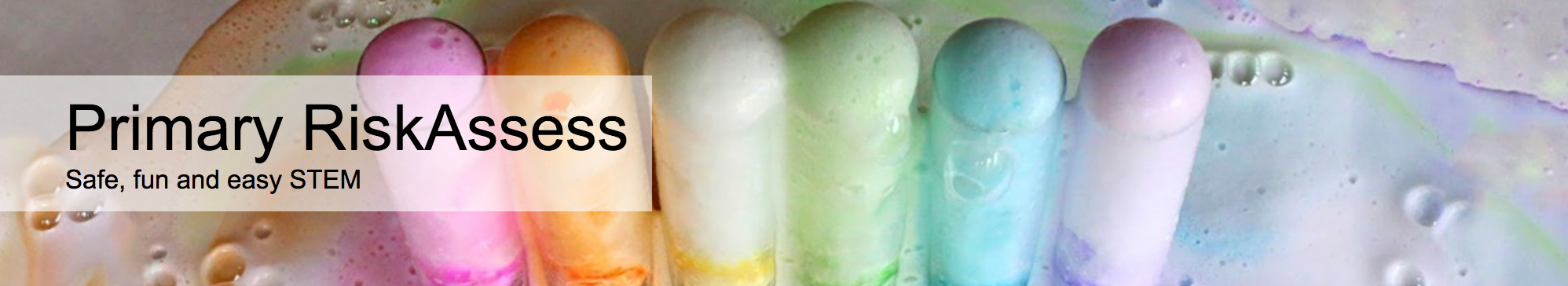 Helps with

advice on potential hazards:chemicals, equipment, biologicalincluding allergies

risk assessments, as required by law
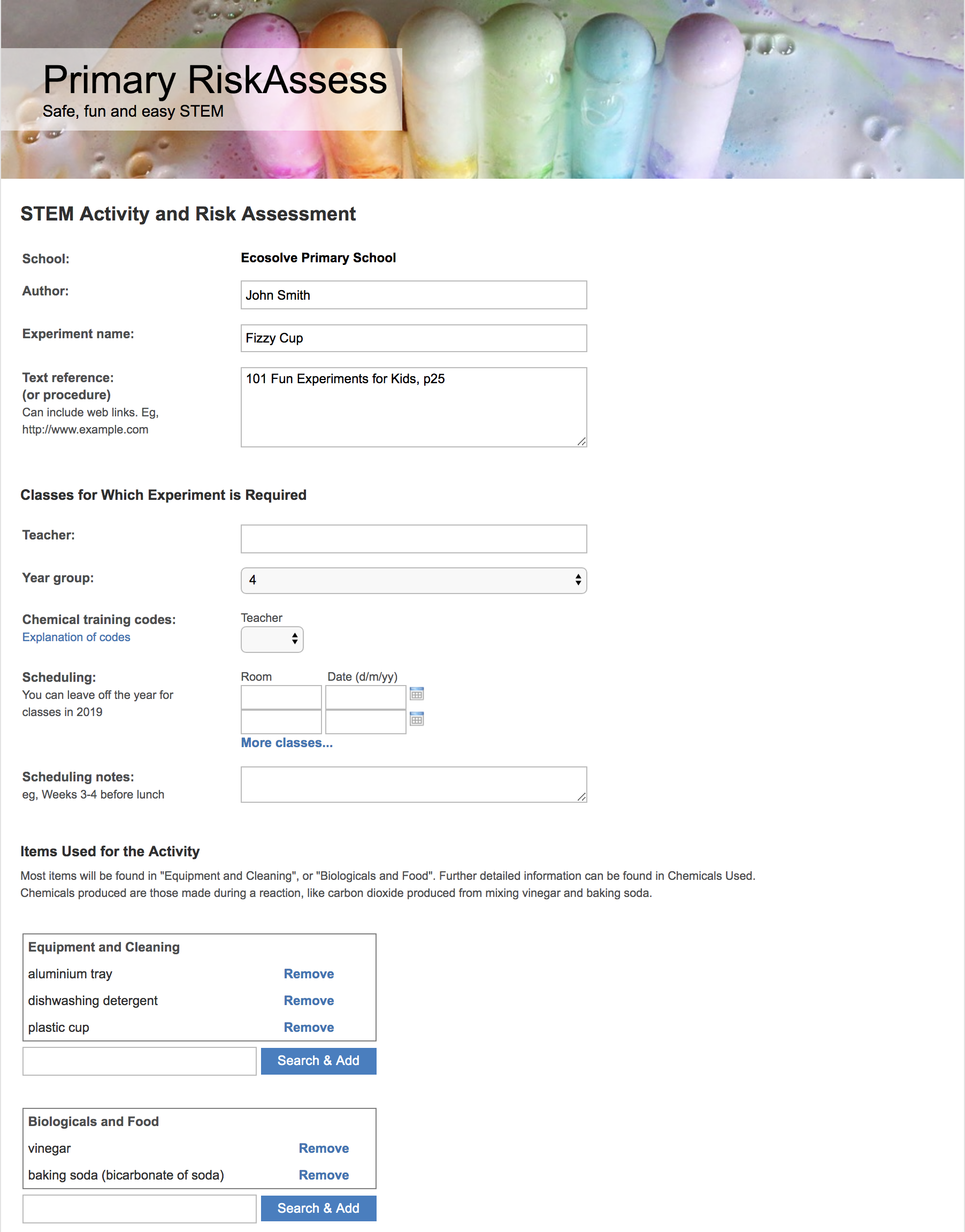 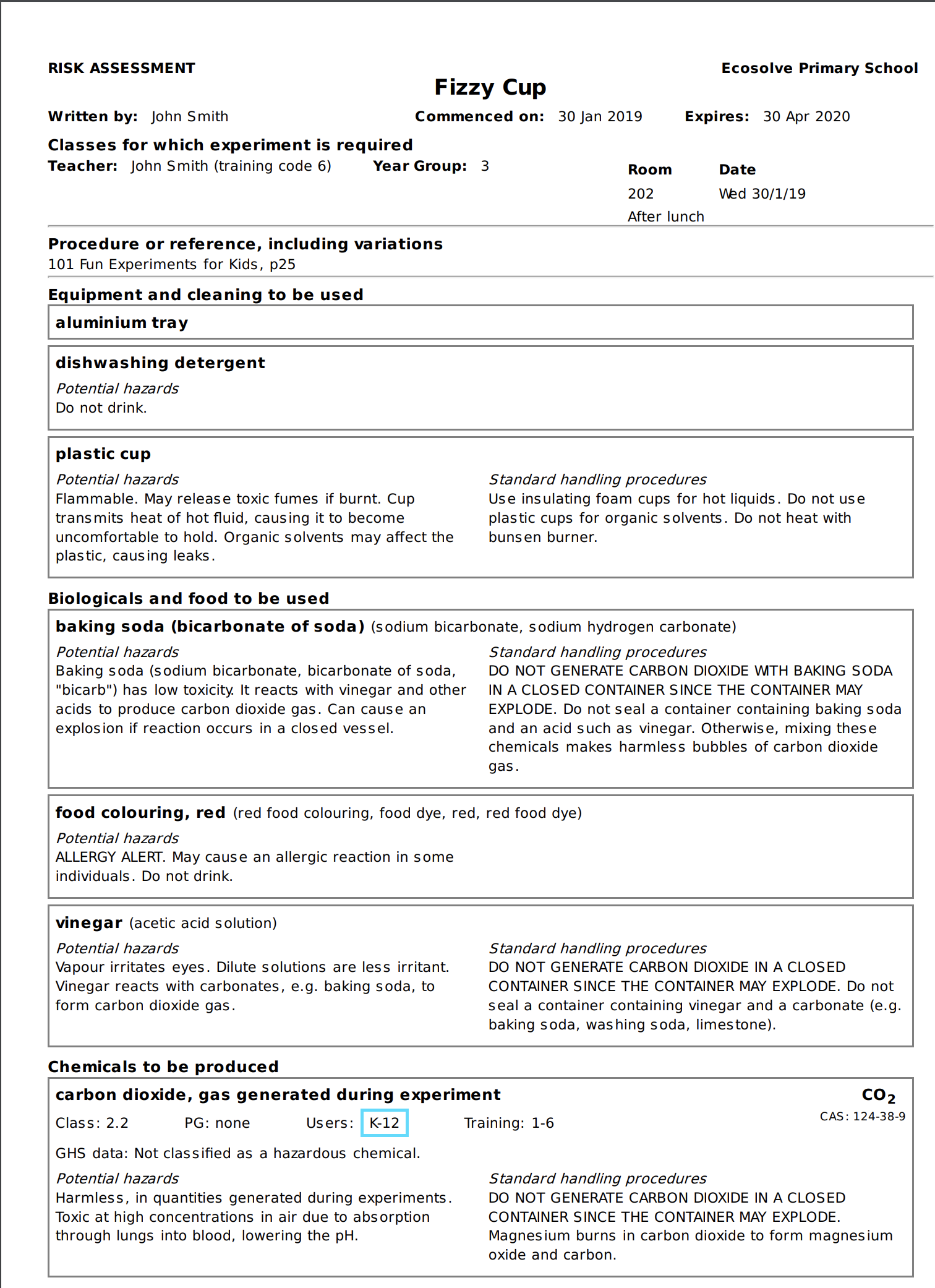 Primary RiskAssess
Safety information and risk assessment system

Web based, easy and fast to use

Designed for Primary use

Quickly find, share and re-use risk assessments

Minimal paperwork
More informationabout Primary RiskAssess
Website:
https://www.riskassess.com.au/info/primary_about

Brochure
www.riskassess.com.au/docs/PRABrochure.pdf

Video: Getting started with Primary RiskAssess
https://www.youtube.com/watch?v=O0WJp30fTDw

This presentation is available in (free) Learning Resources at:
https://www.riskassess.com.au/info/learning_resources
Volcano
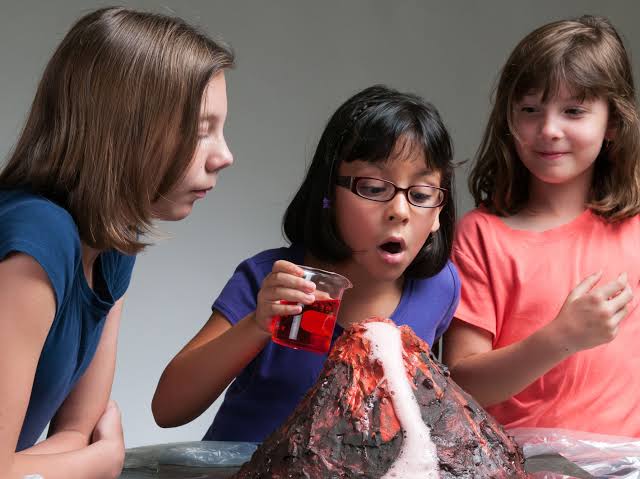 https://www.thoughtco.com/baking-soda-volcano-science-fair-project-602202